AV EDGE 2025
Powerpoint Template
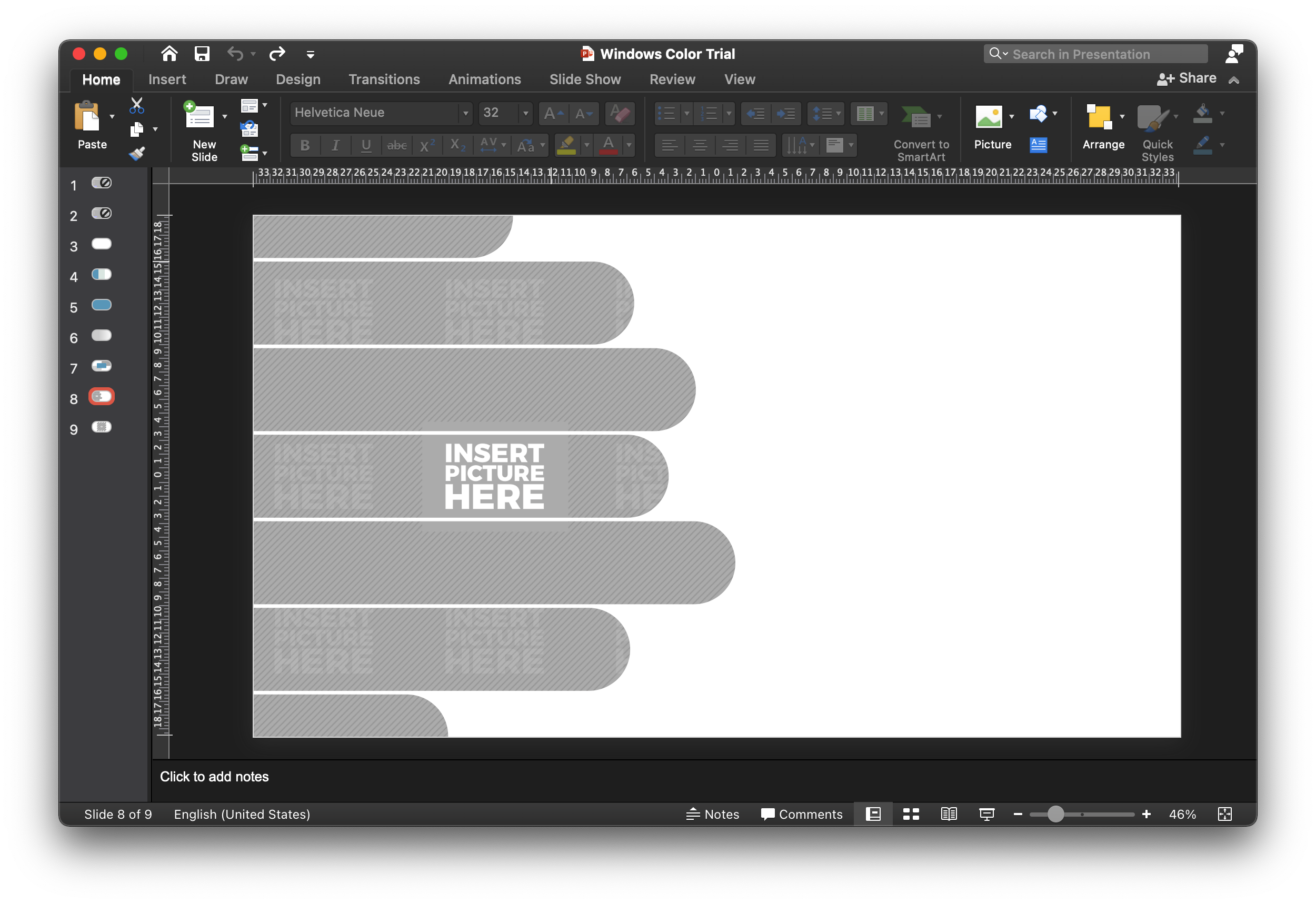 1
2
3
4
3
4
1
2
HOW TO CHANGE
Pictures
Select and Right Click
the IMAGE PLACEHOLDER.

Hover CHANGE PICTURE submenu,
Then select FROM A FILE…

Choose your image file

Select INSERT. Done.
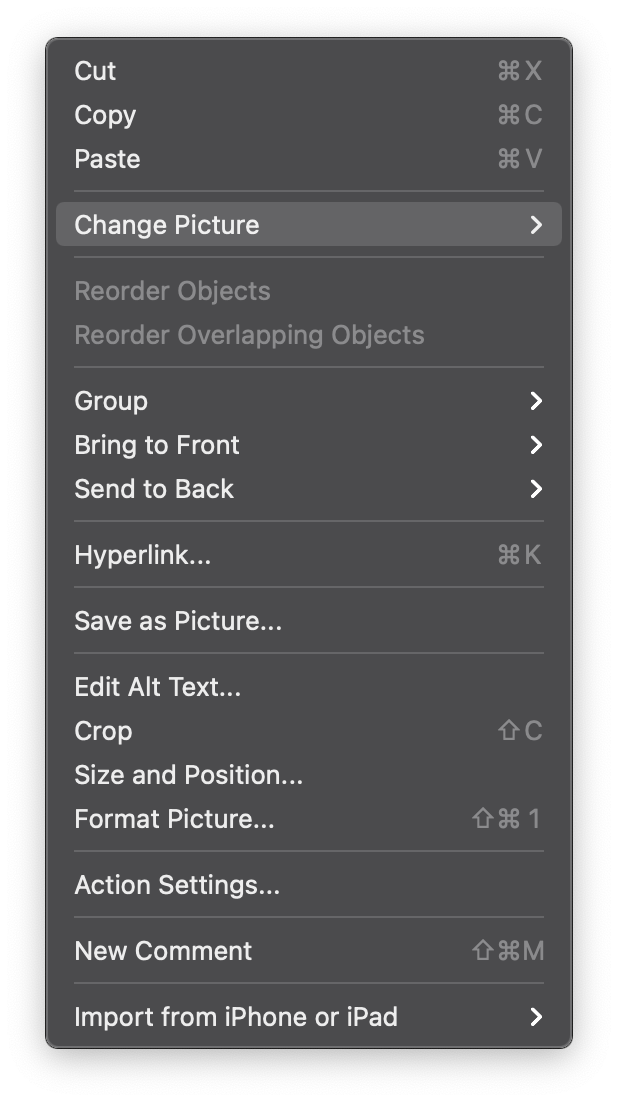 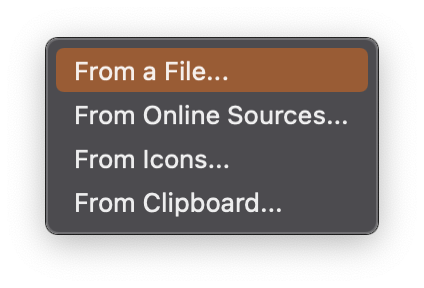 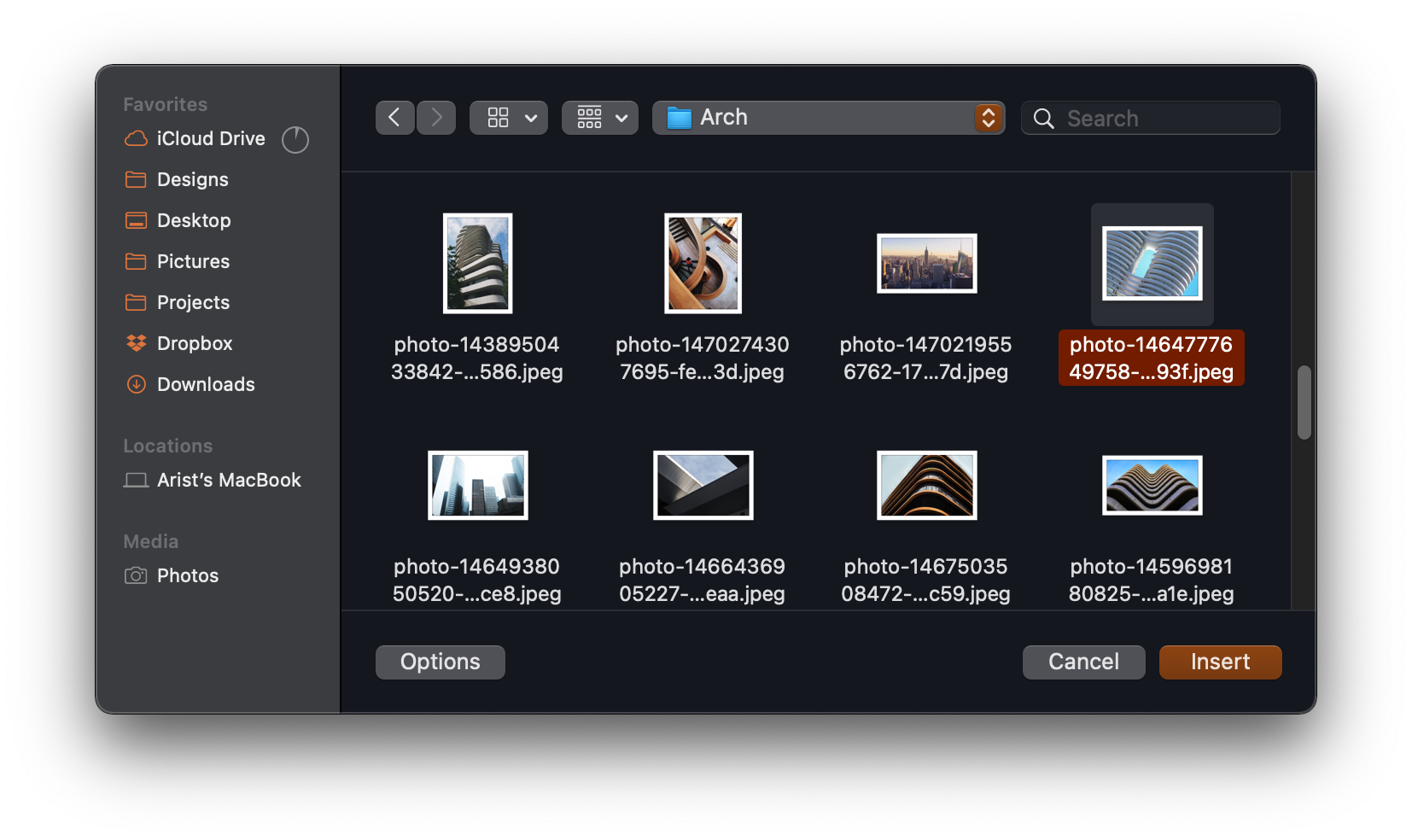 Need any support?
Feel free to contact us
HOW TO CHANGE
Picture position
1
2
3
1
2
3
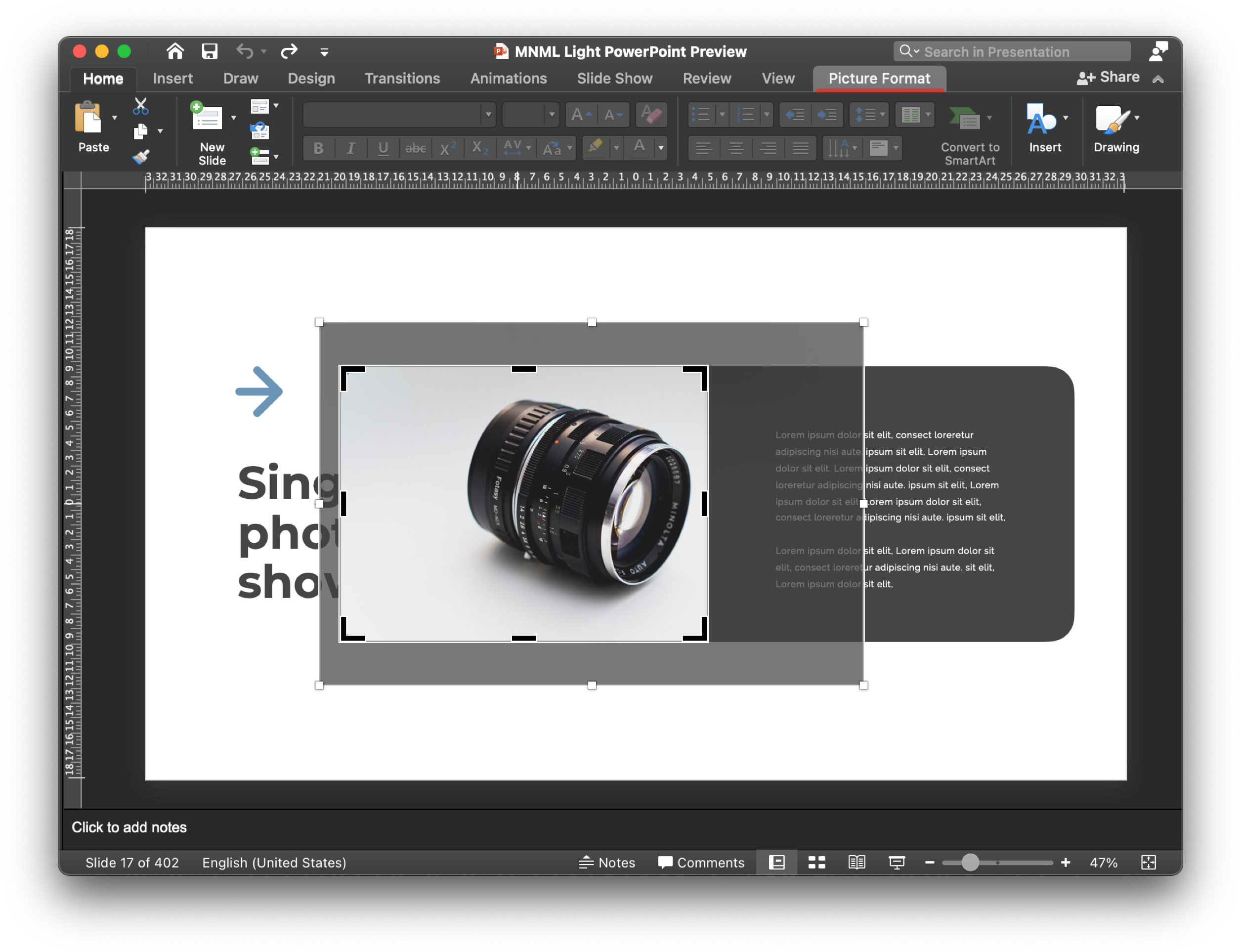 Select and Right Click
the IMAGE.

Select CROP.

Drag picture to change position
within frame
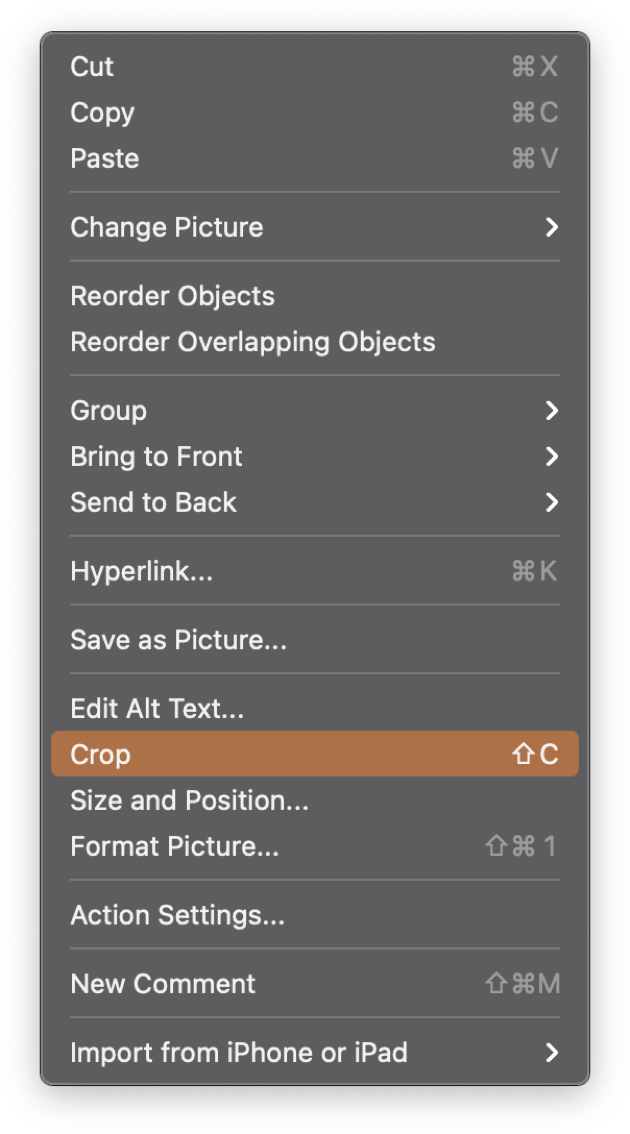 Need any support?
Feel free to contact us
3
2
1
COLOR CHOICES
Accent Color

Secondary Color

Tertiary
#2F558C - 47, 85, 140
#F47920 - 244, 121, 32
#454546 69, 69, 70
#D5D5D5 213, 213, 213
Need any support?
Feel free to contact us
#FFFFFF 255, 255, 255
INSERT TITLE
Lorem ipsum dolor sit elit, consect loreretur. Lorem ipsum dolor
Insert title here
Insert title here
Insert title here
Tons of small people icons with some geography infographics
Lorem ipsum dolor sit elit, consect loreretur adipiscing nisi aute. elit, sit elit, sit elit, consect loreretur adipiscing nisi aute. ipsum sit elit, Lorem ipsum dolor elit, Lorem ipsum dolor sit elit, consect loreretur adipiscing nisi aute. elit, sit elit, sit elit, consect loreretur
1
2
1
2
Title here
Title here
Title here
Title here
Lorem ipsum dolor sit elit, consect loreretur nisi ipsum sit
Lorem ipsum dolor sit elit, consect loreretur nisi ipsum sit
Lorem ipsum dolor sit elit, consect loreretur nisi ipsum sit
Lorem ipsum dolor sit elit, consect loreretur nisi ipsum sit
Human vector graphics
Lorem ipsum dolor sit elit, consect loreretur adipiscing nisi aute. elit, sit elit, sit elit, consect loreretur adipiscing nisi aute. ipsum sit elit, Lorem ipsum dolor elit, Lorem ipsum dolor sit elit, consect loreretur adipiscing nisi aute. elit, sit elit, sit elit, consect loreretur adipiscing nisi aute. ipsum sit elit, Lorem ipsum
Editable vector graphic
Lorem ipsum dolor sit elit, consect loreretur adipiscing nisi aute. ipsum sit elit, Lorem ipsum dolor sit elit, Lorem ipsum dolor sit elit, consect Lorem ipsum dolor sit elit, consect loreretur adipiscing nisi aute. ipsum sit elit, Lorem ipsum dolor sit elit, Lorem ipsum dolor sit elit,
Lorem ipsum dolor sit elit, consect loreretur adipiscing nisi aute. ipsum sit elit, consect. consect loreretur adipiscing. Ipsum dolor sit elit, consect loreretur adipiscing
Lrem sit amet, consectetur elit,  Lorem ipsum dolor
Lorem ipsum dolor sit elit, consect loreretur adipiscing nisi aute. ipsum sit elit, consect. consect loreretur adipiscing. Ipsum dolor sit elit, consect loreretur adipiscing
Lrem sit amet, consectetur elit,  Lorem ipsum dolor sit
Lrem sit amet, consectetur elit,  Lorem ipsum dolor sit amet,
Lorem ipsum dolor sit elit, consect loreretur adipiscing nisi aute. ipsum sit elit, consect. consect loreretur adipiscing. Ipsum dolor sit elit, consect loreretur adipiscing
Insert title here
Insert title here
INSERT TITLE
Lorem ipsum dolor sit elit, consect loreretur.
Awesome template
Smart column charts
Lorem ipsum dolor sit elit, consect loreretur adipiscing nisi aute. ipsum sit elit, Lorem ipsum dolor sit elit, Lorem ipsum dolor sit elit, consect
Lorem ipsum dolor sit elit, consect loreretur Lorem ipsum dolor sit elit, consect loreretur Lorem
Lorem ipsum dolor sit elit, consect loreretur Lorem ipsum dolor sit elit, consect loreretur Lorem
Lorem ipsum dolor sit elit, consect loreretur Lorem ipsum dolor sit elit, consect loreretur Lorem
Editable line charts
Lorem ipsum dolor sit elit, consect loreretur adipiscing nisi aute. ipsum sit elit, Lorem ipsum dolor sit elit, Lorem ipsum dolor sit elit, consect Lorem ipsum dolor sit elit, consect loreretur adipiscing nisi aute. ipsum sit elit, Lorem ipsum dolor sit elit, Lorem ipsum dolor sit elit, Lorem ipsum dolor sit elit, consect loreretur adipiscing nisi aute. ipsum sit elit, Lorem ipsum dolor sit elit, Lorem ipsum
Title here
Title here
Awesome template
Double smart charts
Lorem ipsum dolor sit elit, consect loreretur adipiscing nisi aute. ipsum sit elit, Lorem ipsum dolor sit elit, Lorem ipsum dolor sit elit, consect
79%
Lorem ipsum dolor sit.
Editable smart column charts
Lorem ipsum dolor sit elit, consect loreretur adipiscing nisi aute. ipsum sit elit, Lorem ipsum dolor sit elit, Lorem ipsum dolor sit elit, consect loreretur
79%
Duis aute irure lorem dolor in enderit in volu ptate velit. Lorem ipsum dolor duis aute Duis aute irure lorem dolor in enderit in
Lorem ipsum dolor sit.
Editable smart bar charts
Lorem ipsum dolor sit elit, consect loreretur adipiscing nisi aute. ipsum sit elit, Lorem sit elit, Lorem ipsum
7200
7500
INSERT TITLE
Lorem ipsum dolor sit elit, consect.
Insert title
Insert title
5000
Insert title
Awesome template
Vector column charts
2500
Insert title
0
Lorem ipsum dolor sit elit, consect loreretur adipiscing nisi aute. ipsum sit elit, Lorem ipsum dolor sit elit, Lorem ipsum dolor sit elit, consect
2020
2021
2022
79%
Lorem ipsum dolor sit elit, cons loreretur adipiscing nisi aute. ipsum sit elit,
Lorem ipsum dolor sit elit, cons loreretur adipiscing nisi aute. ipsum sit elit,
Lorem ipsum dolor sit elit, cons loreretur adipiscing nisi aute. ipsum sit elit,
Lorem ipsum dolor sit.
Three smart charts
Lorem ipsum dolor sit elit, consect loreretur adipiscing nisi aute. ipsum sit elit, Lorem ipsum dolor sit elit, Lorem ipsum dolor sit elit, consect Lorem ipsum dolor sit elit, consect loreretur adipiscing nisi aute. ipsum sit elit, Lorem ipsum dolor sit elit, Lorem ipsum dolor sit elit, consect Lorem ipsum dolor sit elit, consect loreretur
8934
8934
8934
Lorem ipsum dolor sit elit,
Lorem ipsum dolor sit elit,
Lorem ipsum dolor sit elit,
Triple smart charts
Lorem ipsum dolor sit elit, consect loreretur adipiscing nisi aute. ipsum sit elit, Lorem ipsum dolor sit elit, Lorem ipsum dolor sit elit, consect Lorem ipsum dolor sit elit, consect loreretur adipiscing nisi aute. ipsum sit elit, Lorem ipsum dolor sit elit, Lorem ipsum dolor sit elit, consect Lorem ipsum dolor sit elit, consect loreretur
Lorem ipsum dolor sit elit, consect loreretur adipiscing nisi aute. ipsum sit elit,
Lorem ipsum dolor sit elit, consect loreretur adipiscing nisi aute. ipsum sit elit,
Lorem ipsum dolor sit elit, consect loreretur adipiscing nisi aute. ipsum sit elit,
INSERT TITLE
Lorem ipsum dolor sit elit, consect loreretur.
Chart slides
Editable smart bar charts
Lorem ipsum dolor sit elit, consect loreretur nisi ipsum dolor sit consect loreretur nisi Lorem ipsum dolor sit elit, consect loreretur nisi Lorem ipsum dolor sit elit,
22%
28%
Lorem ipsum dolor sit elit, consect loreretur
Lorem ipsum dolor sit elit, consect loreretur
Lorem ipsum dolor sit elit, consect loreretur. Lorem ipsum dolor sit
Lorem ipsum dolor sit elit, consect loreretur. Lorem ipsum dolor sit elit, consect loreretur. Lorem ipsum dolor sit elit, consect loreretur.
Double smart charts
Lorem ipsum dolor sit elit, consect loreretur adipiscing nisi aute. elit, sit elit, sit elit, consect loreretur adipiscing nisi aute. ipsum sit elit, Lorem ipsum dolor elit, Lorem
insert title
insert title
insert title
insert title
584.194
Lorem ipsum dolor sit elit, consect loreretur adipis nisi lorem Lorem ipsum
Lorem ipsum dolor sit elit, consect loreretur adipis nisi lorem Lorem ipsum
Lorem ipsum dolor sit elit, consect loreretur adipis nisi lorem Lorem ipsum
Lorem ipsum dolor sit elit, consect loreretur adipis nisi lorem Lorem ipsum
Editable four smart pie charts
Lorem ipsum dolor sit elit, consect loreretur adipiscing nisi aute. elit, sit elit,
insert title
insert title
insert title
insert title
Lorem ipsum dolor sit elit, consect loreretur Lorem ipsum dolor sit Lorem ipsum dolor sit elit, consect
Lorem ipsum dolor sit elit, consect loreretur Lorem ipsum dolor sit Lorem ipsum dolor sit elit, consect
Lorem ipsum dolor sit elit, consect loreretur Lorem ipsum dolor sit Lorem ipsum dolor sit elit, consect Lorem ipsum dolor sit elit, consect loreretur
Lorem ipsum dolor sit elit, consect loreretur Lorem ipsum dolor sit Lorem ipsum dolor sit elit, consect Lorem ipsum dolor sit elit, consect loreretur Lorem ipsum dolor sit Lorem
832.524
Lorem ipsum dolor sit elit, consect lorer
Awesome template
Recycled vector graphics
Lorem ipsum dolor sit elit, consect loreretur adipiscing nisi aute. ipsum sit elit, Lorem ipsum dolor sit elit,
Lorem ipsum dolor sit elit, consect loreretur adipiscing nisi
Awesome template
Lorem ipsum dolor sit elit, consect loreretur adipiscing nisi aute. ipsum sit
Editable vector graphic
Lorem ipsum dolor sit elit, consect loreretur adipiscing nisi aute. ipsum sit elit, consect. consect loreretur adipiscing.
Lorem ipsum dolor sit elit, consect loreretur adipiscing nisi aute. ipsum sit
Lorem ipsum dolor sit elit, consect loreretur adipiscing nisi aute. ipsum sit elit, Lorem ipsum dolor sit elit,
Lorem ipsum dolor sit elit, consect loreretur adipiscing nisi
Calendar
January 28
79%
Lorem ipsum dolor sit. Lorem ipsum. dolor sit.
INFOGRAPHICS
Smart columns
Lorem ipsum dolor sit elit, consect loreretur adipiscing nisi aute. ipsum sit elit, Lorem ipsum dolor sit elit, Lorem ipsum dolor sit elit, consect
800
800
800
800
800
Awesome template
Lorem ipsum dolor sit elit, consect loreretur adipiscing nisi aute. ipsum sit
Vector unique bar charts
7892
Lorem ipsum dolor sit elit, consect loreretur adipiscing nisi aute. ipsum sit
7892
7892
Lorem ipsum dolor sit elit, consect loreretur adipiscing nisi aute. ipsum sit
Lorem ipsum dolor sit elit, consect loreretur adipiscing nisi aute. ipsum sit elit, Lorem ipsum dolor sit elit, Lorem ipsum dolor sit elit, consect ipsum dolor sit elit, consect loreretur adipiscing nisi aute. ipsum sit elit, Lorem ipsum dolor sit elit, Lorem ipsum
7892
Lorem ipsum dolor sit elit, consect loreretur adipiscing nisi aute. ipsum sit
Calendar
January 28
INFOGRAPHICS
Editable smart line charts
2022
Lorem ipsum dolor sit elit, consect loreretur adipiscing nisi aute. ipsum sit elit, Lorem ipsum dolor sit elit, Lorem ipsum dolor sit elit, consect Lorem ipsum dolor sit elit, consect loreretur adipiscing nisi aute. ipsum sit elit, Lorem ipsum

Lorem ipsum dolor sit elit, consect loreretur adipiscing nisi aute. ipsum sit elit, Lorem ipsum dolor sit elit, Lorem ipsum
Insert title
Insert title
8934
Lorem ipsum dolor sit elit, consect loreretur. Lorem ipsum dolor sit elit, consect loreretur. Lorem ipsum dolor sit
Lorem ipsum dolor sit elit, consect loreretur. Lorem ipsum dolor sit elit, consect loreretur. Lorem ipsum dolor sit
Awesome template
Lorem ipsum dolor sit elit, consect loreretur.
Editable smart pie charts
58%
42%
Lorem ipsum dolor sit elit, consect loreretur adipiscing nisi aute. ipsum sit elit, Lorem ipsum dolor sit elit, Lorem ipsum dolor sit elit, consect
Duis aute irure lorem dolor in enderit in volu ptate velit. Lorem ipsum dolor duis aute iru re lorem dolor in enderit in voluptate velit. Lorem ipsum dolor.
INSERT TITLE
Lorem ipsum dolor sit elit, consect loreretur.
Smart column charts
Lorem ipsum dolor sit elit, consect loreretur adipiscing nisi aute. ipsum sit elit, Lorem sit elit, Lorem ipsum
Insert title here
Insert title here
INSERT TITLE
Lorem ipsum dolor sit elit, consect loreretur.
Editable smart column charts
Lorem ipsum dolor sit elit, consect loreretur adipiscing nisi aute. ipsum sit elit, Lorem ipsum dolor sit elit, Lorem ipsum dolor sit elit,
Lorem ipsum dolor sit elit, consect loreretur adipiscing nisi aute. elit, sit elit, sit elit, consect loreretur
Lorem ipsum dolor sit elit, consect loreretur adipiscing nisi aute. elit, sit elit, sit elit, consect loreretur
Double smart charts
Lorem ipsum dolor sit elit, consect loreretur adipiscing nisi aute. ipsum sit elit, Lorem ipsum dolor sit elit, Lorem ipsum dolor sit elit, consect loreretur adipiscing nisi aute. ipsum sit elit, Lorem ipsum dolor sit elit, Lorem ipsum dolor sit elit, consect loreretur adipiscing nisi aute. ipsum sit elit, Lorem ipsum dolor sit elit, Lorem ipsum dolor sit elit, consect loreretur adipiscing nisi aute. ipsum sit elit, Lorem ipsum dolor sit elit,
Insert title here
Insert title here
Lorem ipsum dolor sit elit, consect loreretur. Lorem ipsum dolor sit elit,
Lorem ipsum dolor sit elit, consect loreretur. Lorem ipsum dolor sit elit,
Simple laptop mockups
Lorem ipsum dolor sit elit, consect loreretur adipiscing nisi aute. ipsum sit elit, Lorem sit elit, Lorem ipsum dolor sit elit, consect loreretur
79%
Lorem ipsum dolor sit.
Double smart charts
Lorem ipsum dolor sit elit, consect loreretur adipiscing nisi aute. ipsum sit elit, Lorem ipsum dolor sit elit, Lorem ipsum dolor sit elit, consect Lorem ipsum dolor sit elit, consect loreretur adipiscing nisi aute. ipsum sit elit, Lorem ipsum dolor sit elit, Lorem ipsum dolor sit elit, consect Lorem ipsum dolor sit elit, consect loreretur
Lorem ipsum dolor sit elit, consect loreretur adipiscing nisi aute. ipsum sit elit, Lorem ipsum dolor
Lorem ipsum dolor sit elit, consect loreretur adipiscing nisi aute. ipsum sit elit, Lorem ipsum dolor
Insert title here
Insert title here
Insert title here
INSERT TITLE
79%
Lorem ipsum dolor sit elit, consect loreretur. Lorem ipsum dolor sit elit, consect loreretur.
Lorem ipsum dolor sit. Lorem ipsum. dolor sit.
Smart stacked area charts
Lorem ipsum dolor sit elit, consect loreretur adipiscing nisi aute. ipsum sit elit, Lorem ipsum dolor sit elit, Lorem ipsum dolor sit elit,
INSERT TITLE
Lorem ipsum dolor sit elit, consect loreretur.
Smart area charts
Lorem ipsum dolor sit elit, consect loreretur adipiscing nisi aute. ipsum sit elit, Lorem ipsum dolor sit elit, Lorem ipsum dolor sit elit, consect Lorem ipsum dolor sit elit, consect loreretur adipiscing nisi aute. ipsum sit elit,
Lorem ipsum dolor sit amet, consectetur adi Lrem sit amet, consect elit, Lorem
Lorem ipsum dolor sit amet, consectetur adi Lrem sit amet, consect elit, Lorem
Lorem ipsum dolor sit amet, consectetur adi Lrem sit amet, consect elit, Lorem
Lorem ipsum dolor sit amet, consectetur adi Lrem sit amet, consect elit, Lorem
Editable vector graphic
Lorem ipsum dolor sit elit, consect loreretur adipiscing nisi aute. ipsum sit elit, Lorem ipsum dolor sit elit, Lorem ipsum dolor sit elit, consect Lorem ipsum dolor sit elit, consect loreretur adipiscing nisi aute. ipsum sit elit, Lorem
Calendar
23%
18%
22%
28%
January 28
Lorem ipsum dolor sit elit, consect loreretur.
Lorem ipsum dolor sit elit, consect loreretur. Lorem ipsum dolor sit elit, consect loreretur.
Lorem ipsum dolor sit elit, consect loreretur. Lorem ipsum dolor sit
Lorem ipsum dolor sit elit, consect loreretur. Lorem ipsum dolor sit elit, consect loreretur. Lorem ipsum dolor sit elit, consect loreretur.
8934
Editable smart
pie charts
Lorem ipsum dolor sit elit, consect loreretur.
Lorem ipsum dolor sit elit, consect loreretur adipiscing nisi aute. ipsum sit elit, Lorem ipsum dolor sit elit, Lorem ipsum dolor sit elit, consect
48%
Insert title
584.194
Lorem ipsum dolor sit elit, consect loreretur. Lorem ipsum dolor sit elit, consect loreretur.
Lorem ipsum dolor sit elit, consect loreretur. Lorem ipsum dolor sit elit, consect loreretur. Lorem ipsum dolor sit
8934
Awesome template
Editable smart pie charts
Lorem ipsum dolor sit elit, consect loreretur.
58%
Lorem ipsum dolor sit elit, consect loreretur adipiscing nisi aute. ipsum sit elit, Lorem ipsum dolor sit elit, Lorem ipsum dolor sit elit, consect
584.194
Lorem ipsum dolor sit elit, consect loreretur
Lorem ipsum dolor sit elit, consect loreretur
Editable smart pie charts
832.524
Lorem ipsum dolor sit elit, consect loreretur adipiscing nisi aute. elit, sit elit, sit elit, consect loreretur adipiscing nisi aute.
Lorem ipsum dolor sit elit, consect loreretur adipiscing nisi aute. elit, sit elit, sit elit, consect loreretur adipiscing nisi aute. ipsum sit elit, Lorem ipsum dolor elit, Lorem
insert title
insert title
insert title
insert title
Lorem ipsum dolor sit elit, consect loreretur adipis nisi lorem
Lorem ipsum dolor sit elit, consect loreretur adipis nisi lorem
Lorem ipsum dolor sit elit, consect loreretur adipis nisi lorem
Lorem ipsum dolor sit elit, consect loreretur adipis nisi lorem
789
789
789
789
Title here
Title here
Title here
Title here
Editable four smart pie charts
Lorem ipsum dolor sit elit, consect loreretur adipiscing nisi aute. ipsum sit elit, Lorem ipsum dolor sit elit, Lorem ipsum dolor sit elit, consect loreretur
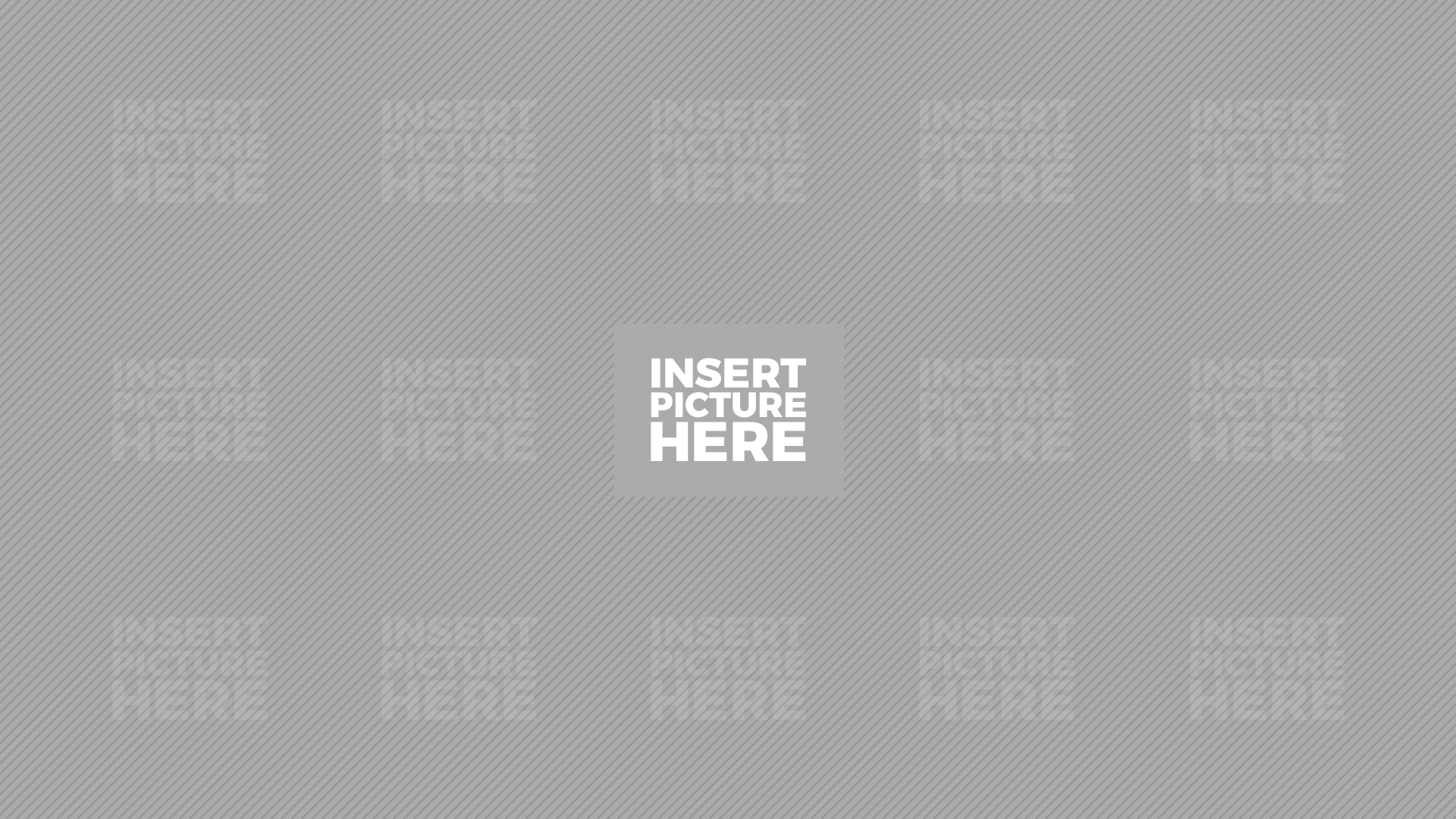 insert title
insert title
insert title
insert title
insert title
insert title
Insert title here
Insert title here
Insert title here
Lorem ipsum dolor sit elit, consect loreretur adipis nisi lorem
Lorem ipsum dolor sit elit, consect loreretur adipis nisi lorem
Lorem ipsum dolor sit elit, consect loreretur adipis nisi lorem
Lorem ipsum dolor sit elit, consect loreretur adipis nisi lorem
Lorem ipsum dolor sit elit, consect loreretur adipis nisi lorem
Lorem ipsum dolor sit elit, consect loreretur adipis nisi lorem
79%
79%
79%
79%
79%
79%
Editable smart pie charts
Lorem ipsum dolor sit elit, consect loreretur adipiscing nisi aute. elit, sit elit, sit elit, consect loreretur adipiscing nisi aute. ipsum sit elit, Lorem ipsum dolor elit, Lorem
First tab
INSERT TITLE
Lorem ipsum dolor sit elit, consect loreretur.
Awesome template
Smart charts within tabs
Lorem ipsum dolor sit elit, consect loreretur adipiscing nisi aute. ipsum sit elit, Lorem ipsum dolor sit elit, Lorem ipsum dolor sit elit, consect
79%
Lorem ipsum dolor sit.
second tabs
Awesome template
Smart charts within tabs
Lorem ipsum dolor sit elit, consect loreretur adipiscing nisi aute. ipsum sit elit, Lorem ipsum dolor sit elit, Lorem ipsum dolor sit elit, consect
8934
8934
Third tabs
Lorem ipsum dolor sit elit,
Lorem ipsum dolor sit elit,
Awesome template
Smart charts within tabs
Insert title here
Insert title here
Lorem ipsum dolor sit elit, consect loreretur adipiscing nisi aute. ipsum sit elit, Lorem ipsum dolor sit elit, consect loreretur adipiscing nisi aute. ipsum sit elit,
Lorem ipsum dolor sit elit, consect loreretur adipiscing nisi aute. ipsum sit elit, Lorem ipsum dolor sit elit, consect loreretur adipiscing nisi aute. ipsum sit elit,
Lorem ipsum dolor sit elit, consect loreretur adipiscing nisi aute. ipsum sit elit, Lorem ipsum dolor sit elit, Lorem ipsum dolor sit elit, consect
79%
Lorem ipsum dolor sit.
Fourth tabs
Awesome template
Smart charts within tabs
Lorem ipsum dolor sit elit, consect loreretur adipiscing nisi aute. ipsum sit elit, Lorem ipsum dolor sit elit, Lorem ipsum dolor sit elit, consect
Lorem ipsum dolor sit amet, consectetur adi Lrem sit amet, consectetur elit,  Lorem
Lorem ipsum dolor sit amet, consectetur adi Lrem sit amet, consectetur elit,  Lorem
Lorem ipsum dolor sit amet, consectetur adi Lrem sit amet, consectetur elit,  Lorem
Lorem ipsum dolor sit amet, consectetur adi Lrem sit amet, consectetur elit,  Lorem
Vector human infographics
Duis aute irure lorem dolor in reprehenderit in voluptate velit. Lorem ipsum dolor sit amet, consectetur adipiscing elit, sed do eiusmod tempor incididunt ut labore. Lorem ipsum dolor sit amet, consectetur adipiscing elit, sed do eiusmod

Duis aute irure lorem dolor in reprehenderit in voluptate velit. Lorem ipsum dolor sit amet, consectetur adipiscing elit, sed do eiusmod tempor incididunt ut labore. Lorem ipsum dolor sit amet, consectetur adipiscing elit, sed do eiusmod Duis aute irure lorem dolor in reprehenderit in voluptate velit. Lorem ipsum dolor sit amet, consectetur adipiscing elit, sed do eiusmod tempor incididunt ut labore. Lorem ipsum dolor sit amet, consectetur
insert title
insert title
insert title
insert title
Duis aute irure lorem dolor in enderit in volu ptate velit. Lorem ipsum dolor duis aute iru re lorem dolor in enderit in voluptate velit. Lorem ipsum dolor.
Lorem ipsum dolor sit elit, consect loreretur adipis nisi lorem
Lorem ipsum dolor sit elit, consect loreretur adipis nisi lorem Lorem ipsum dolor sit elit,
Lorem ipsum dolor sit elit, consect loreretur adipis nisi lorem Lorem ipsum dolor sit elit,
Lorem ipsum dolor sit elit, consect loreretur adipis nisi
Title here
Lorem ipsum dolor sit elit, consect loreretur adipis nisi Lorem ipsum dolor sit elit, consect loreretur adipis nisi Lorem
Editable vector graphic
Lorem ipsum dolor sit elit, consect loreretur adipiscing nisi aute. ipsum sit elit, Lorem ipsum dolor sit elit,
insert title
insert title
insert title
insert title
Lorem ipsum dolor sit elit, consect loreretur Lorem ipsum dolor sit
Lorem ipsum dolor sit elit, consect loreretur Lorem ipsum dolor sit
Lorem ipsum dolor sit elit, consect loreretur Lorem ipsum dolor sit
Lorem ipsum dolor sit elit, consect loreretur Lorem ipsum dolor sit
79%
insert title
Editable vector graphic
Lorem ipsum dolor sit elit, consect loreretur adipiscing nisi aute. ipsum sit elit, Lorem ipsum dolor sit elit, Lorem ipsum dolor sit elit, consect Lorem ipsum dolor sit elit, consect loreretur adipiscing nisi aute. ipsum sit elit, Lorem ipsum dolor sit elit, Lorem ipsum dolor sit elit, consect Lorem ipsum dolor sit elit, consect loreretur
insert title
insert title
insert title
insert title
Lorem ipsum dolor sit elit, consect loreretur adipiscing nisi
Lorem ipsum dolor sit elit, consect loreretur adipiscing nisi
Lorem ipsum dolor sit elit, consect loreretur adipiscing nisi
Lorem ipsum dolor sit elit, consect loreretur adipiscing nisi
Editable vector graphic
Lorem ipsum dolor sit elit, consect loreretur adipiscing nisi aute. ipsum sit elit, Lorem ipsum dolor sit elit, Lorem ipsum dolor sit elit, consect Lorem ipsum dolor sit elit, consect loreretur adipiscing nisi aute. ipsum sit elit, Lorem
insert title
insert title
insert title
insert title
insert title
insert title
Editable simple vector infographics
Lorem ipsum dolor sit elit, consect loreretur adipiscing nisi aute. ipsum sit elit, Lorem ipsum dolor sit elit, Lorem ipsum dolor sit elit, consect Lorem ipsum dolor sit elit, consect loreretur adipiscing nisi aute. ipsum sit elit, Lorem ipsum dolor sit elit, Lorem ipsum dolor sit elit, Lorem ipsum dolor sit elit, consect loreretur adipiscing nisi aute. ipsum sit elit, Lorem ipsum dolor sit elit, Lorem ipsum dolor sit elit, consect Lorem ipsum dolor sit elit, consect loreretur adipiscing nisi aute. ipsum sit elit, Lorem ipsum dolor sit elit, Lorem ipsum dolor sit elit,
insert title
insert title
insert title
insert title
Lorem ipsum dolor sit elit, consect loreretur adipiscing nisi
Lorem ipsum dolor sit elit, consect loreretur adipiscing nisi Lorem ipsum dolor sit elit, consect loreretur adipiscing nisi
Lorem ipsum dolor sit elit, consect loreretur adipiscing nisi Lorem ipsum dolor sit elit, consect loreretur adipiscing nisi
Lorem ipsum dolor sit elit, consect loreretur adipiscing nisi Lorem ipsum dolor sit elit, consect loreretur adipiscing nisi
Editable simple vector infographics
Lorem ipsum dolor sit elit, consect loreretur adipiscing nisi aute. ipsum sit elit, Lorem ipsum dolor sit elit, Lorem ipsum dolor sit elit, consect Lorem ipsum dolor sit elit, consect loreretur adipiscing nisi aute. ipsum sit elit, Lorem ipsum dolor sit elit, Lorem ipsum dolor sit elit, Lorem ipsum dolor sit elit, consect loreretur adipiscing nisi aute. ipsum sit elit, Lorem ipsum dolor sit elit, Lorem ipsum dolor sit elit, consect Lorem ipsum dolor sit elit, consect loreretur adipiscing nisi aute. ipsum sit elit, Lorem ipsum dolor sit elit, Lorem ipsum dolor sit elit,
Lorem ipsum dolor sit elit, consect loreretur adipiscing nisi aute. elit, sit elit, sit elit, consect loreretur
Lorem ipsum dolor sit elit, consect loreretur adipiscing nisi aute. elit, sit elit, sit elit, consect loreretur
Lorem ipsum dolor sit elit, consect loreretur adipiscing nisi aute. elit, sit elit, sit elit, consect loreretur
Editable vector graphic
Lorem ipsum dolor sit elit, consect loreretur adipiscing nisi aute. ipsum sit elit, Lorem ipsum dolor sit elit,
22%
22%
22%
INSERT TITLE
Lorem ipsum dolor sit elit, consect loreretur
Lorem ipsum dolor sit elit, consect loreretur
Lorem ipsum dolor sit elit,
Lorem ipsum dolor sit elit,
Lorem ipsum dolor sit elit, consect loreretur. Lorem ipsum dolor sit elit, consect loreretur.
Lorem ipsum dolor sit elit, consect loreretur. Lorem ipsum dolor sit
Editable step charts
Lorem ipsum dolor sit elit, consect loreretur adipiscing nisi aute. elit, sit elit, sit elit, consect loreretur adipiscing nisi aute. ipsum sit elit, Lorem ipsum dolor elit, Lorem
54%
78%
28%
INSERT TITLE
Lorem ipsum dolor sit elit, consect loreretur
Lorem ipsum dolor sit elit, consect loreretur
Lorem ipsum dolor sit elit,
Lorem ipsum dolor sit elit,
Lorem ipsum dolor sit elit,
Lorem ipsum dolor sit elit, consect loreretur. Lorem ipsum dolor
Blocks vector graphic
Lorem ipsum dolor sit elit, consect loreretur adipiscing nisi aute. elit, sit elit, sit elit, consect loreretur adipiscing nisi aute. ipsum sit elit, Lorem ipsum dolor elit, Lorem
insert title
insert title
insert title
insert title
Lorem ipsum dolor sit elit, consect loreretur Lorem ipsum dolor sit Lorem ipsum dolor sit elit, consect
Lorem ipsum dolor sit elit, consect loreretur Lorem ipsum dolor sit Lorem ipsum dolor sit elit, consect
Lorem ipsum dolor sit elit, consect loreretur Lorem ipsum dolor sit Lorem ipsum dolor sit elit, consect
Lorem ipsum dolor sit elit, consect loreretur Lorem ipsum dolor sit Lorem ipsum dolor sit elit, consect
Editable vector graphic
Lorem ipsum dolor sit elit, consect loreretur adipiscing nisi aute. ipsum sit elit, Lorem ipsum dolor sit elit, Lorem ipsum dolor sit elit, consect Lorem ipsum dolor sit elit, consect loreretur adipiscing nisi aute. ipsum sit elit, Lorem
INSERT TITLE
Lorem ipsum dolor sit elit, consect loreretur. Lorem ipsum dolor
Editable vector graphic
Lorem ipsum dolor sit elit, consect loreretur adipiscing nisi aute. ipsum sit elit, Lorem ipsum dolor sit elit, Lorem ipsum dolor sit elit, consect Lorem ipsum dolor sit elit, consect loreretur adipiscing nisi aute. ipsum sit elit, Lorem
Lrem sit amet, consectetur elit,  Lorem ipsum dolor sit amet, consectetur adi sit amet, consectetur.
79%
Lorem ipsum sit elit, cons lorem loreretur
Lorem ipsum sit elit, cons lorem loreretur
Lorem ipsum sit elit, cons lorem loreretur
Lorem ipsum sit elit, cons lorem loreretur
Lorem ipsum dolor sit.
Vector rings infographics
Duis aute irure lorem dolor in reprehenderit in voluptate velit. Lorem ipsum dolor sit amet, consectetur adipiscing elit, sed do eiusmod tempor incididunt ut labore. Lorem ipsum dolor sit amet, consectetur adipiscing.
Lrem sit amet, consect elit,  Lorem ipsum dolor sit amet, consect
Lrem sit amet, consect elit,  Lorem ipsum dolor sit amet, consect
The idea has grown up
Duis aute irure lorem dolor in reprehenderit in voluptate velit. Lorem ipsum dolor sit amet, consectetur adipiscing elit, sed do eiusmod tempor incididunt ut labore. Lorem ipsum dolor sit amet, consectetur adipiscing elit, sed do eiusmod  Duis aute irure lorem dolor in reprehenderit in voluptate velit. Lorem ipsum dolor sit amet, consectetur adipiscing elit, sed do eiusmod tempor incididunt ut labore. Lorem ipsum dolor sit amet, consectetur
Lrem sit amet, consect elit,  Lorem ipsum dolor sit amet, consect Lrem sit amet, consect elit,  Lorem ipsum
Lrem sit amet, consect elit,  Lorem ipsum dolor sit amet, consect Lrem sit amet,
Lrem sit amet, consect elit,  Lorem ipsum dolor sit amet,
Lrem sit amet, consect elit,  Lorem ipsum dolor sit amet, consect Lrem sit amet, consect elit,  Lorem ipsum dolor sit amet, consect
Vector unique graphics
2021
2020
Duis aute irure lorem dolor in reprehenderit in voluptate velit. Lorem ipsum dolor sit amet, consectetur adipiscing elit, sed do eiusmod tempor incididunt ut labore. Lorem ipsum dolor sit amet, consectetur adipiscing elit, sed do eiusmod
2019
2017
2018
Lorem ipsum dolor sit amet, consectetur adi Lrem sit amet, consectetur elit,  Lorem
Lorem ipsum dolor sit amet, consectetur adi Lrem sit amet, consectetur elit,  Lorem
Lorem ipsum dolor sit amet, consectetur adi Lrem sit amet, consectetur elit,  Lorem
Lorem ipsum dolor sit amet, consectetur adi Lrem sit amet, consectetur elit,  Lorem
Rocket launch values
Lorem ipsum dolor sit elit, consect loreretur adipiscing nisi aute. ipsum sit elit, Lorem ipsum dolor sit elit, Lorem ipsum dolor sit elit, consect Lorem ipsum dolor sit elit, consect loreretur adipiscing nisi aute. ipsum sit elit, Lorem